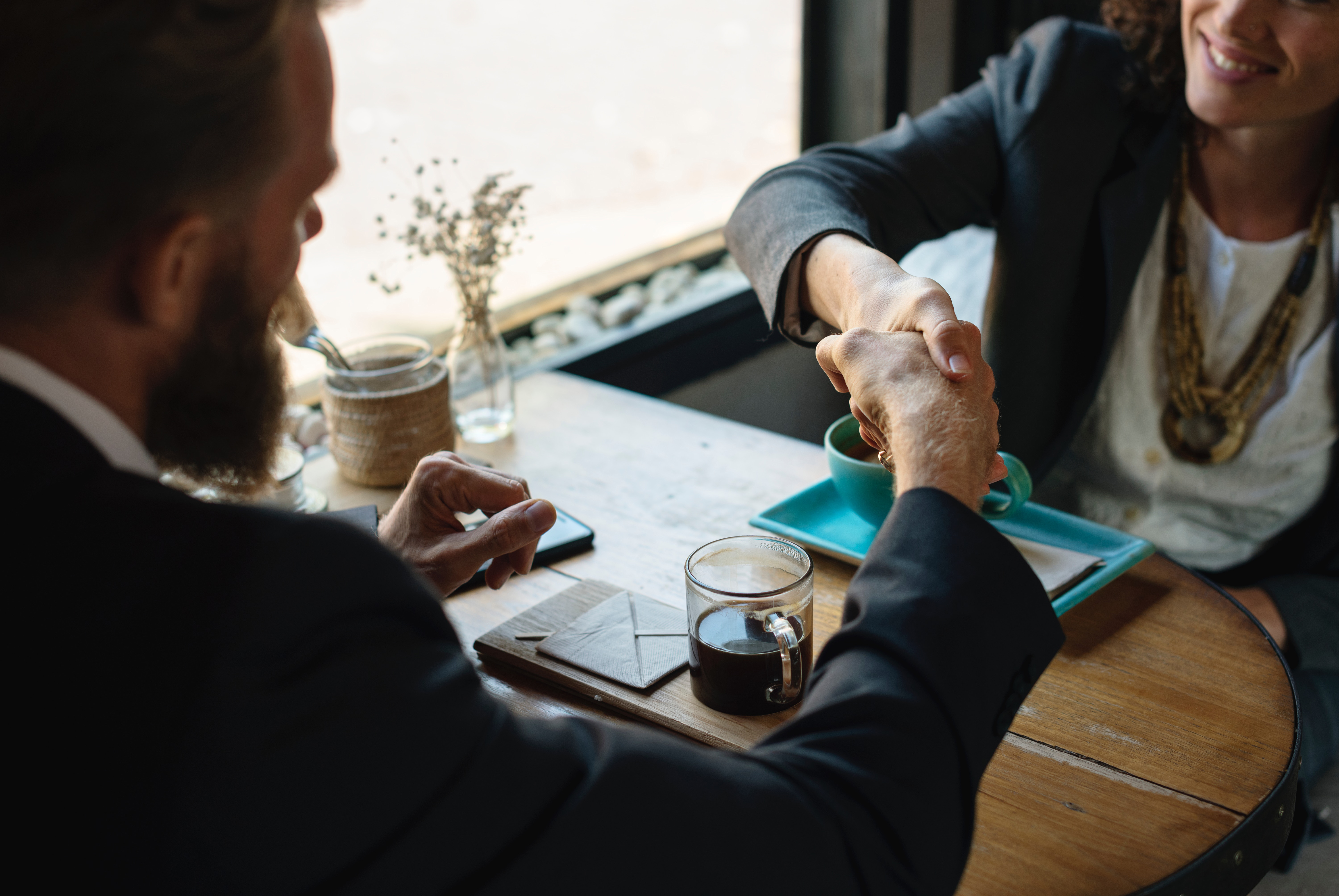 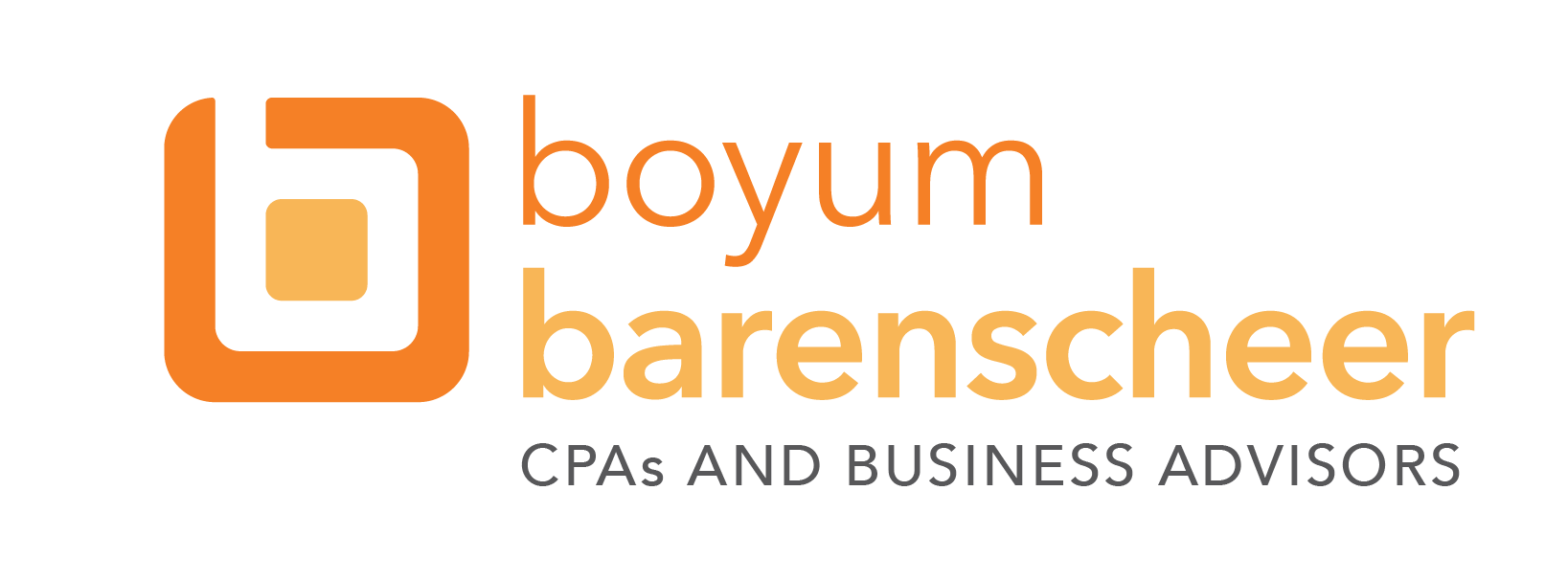 Should you keep your EIDL?
Presented by
 Chris Wittich, MBT, CPA
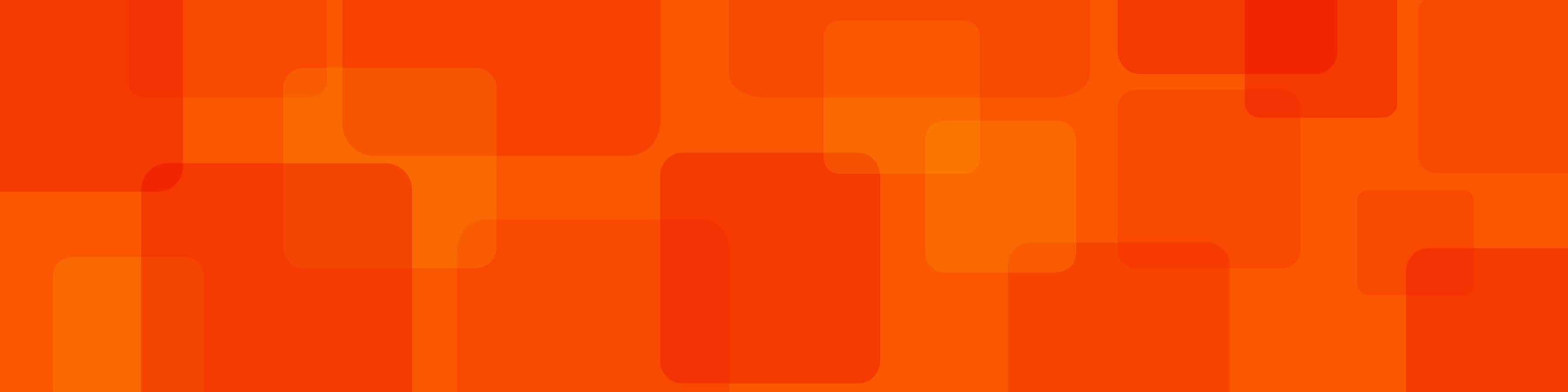 1
Should you keep your EIDL?
Use of Proceeds – cannot pay off other debt, cannot expand operations, can spend on getting operations up and running again, the day to day type of expenses
Collateral – business assets are collateral, only a personal guarantee over $150k
Basic Terms – 3.75% interest for 30 years
Subject to SBA requests for financial statements, books and records accounting for the money
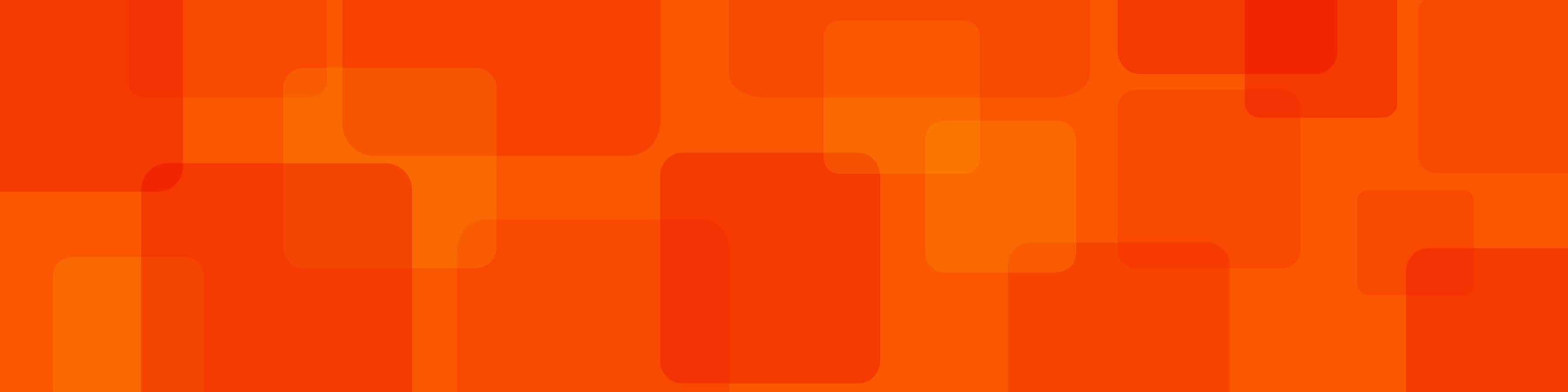 2
Should you keep your EIDL?
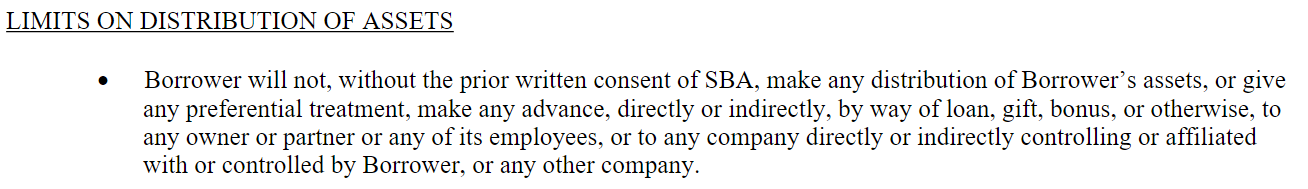 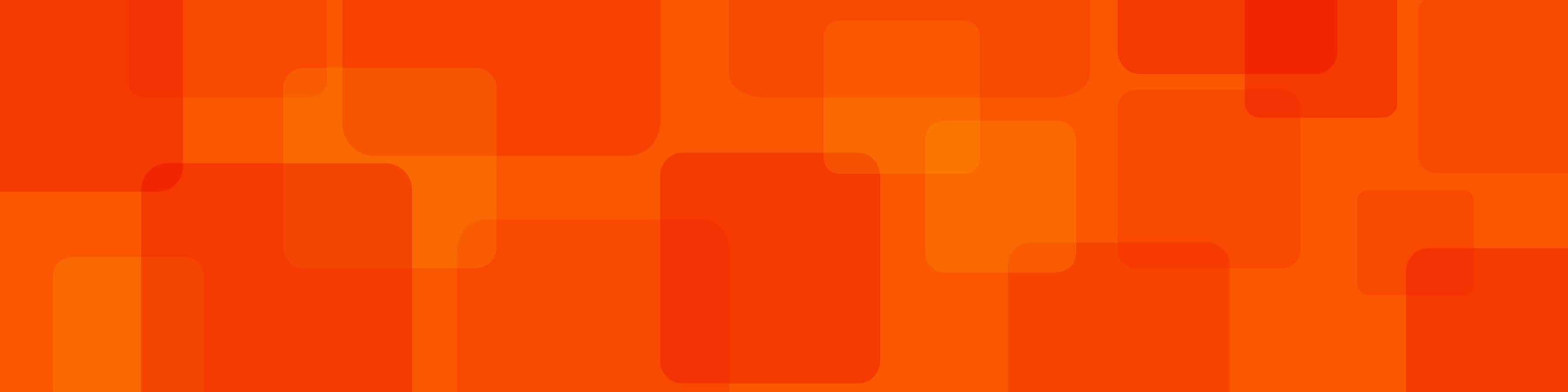 3
Should you keep your EIDL?
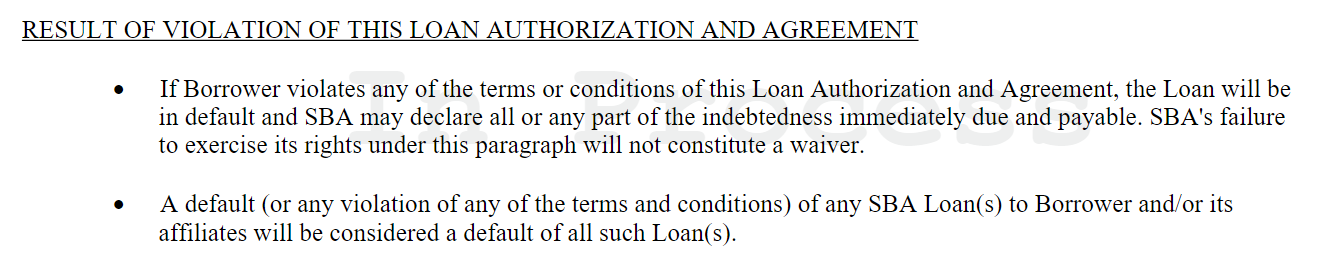 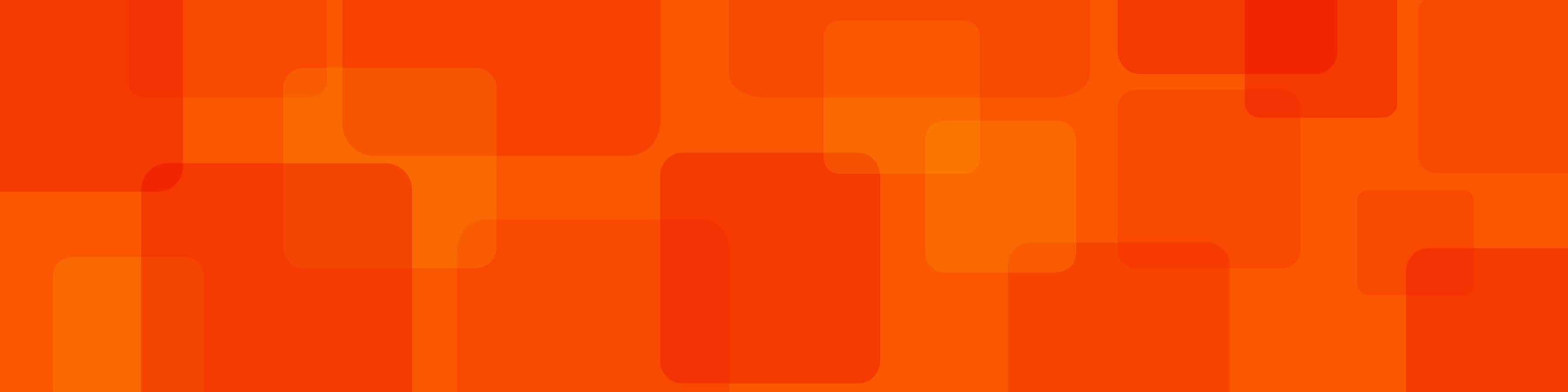 4
Q: Should you keep your EIDL?

A: No, you have broken the terms and should not be planning to keep it long term
EIDLfinal thoughts
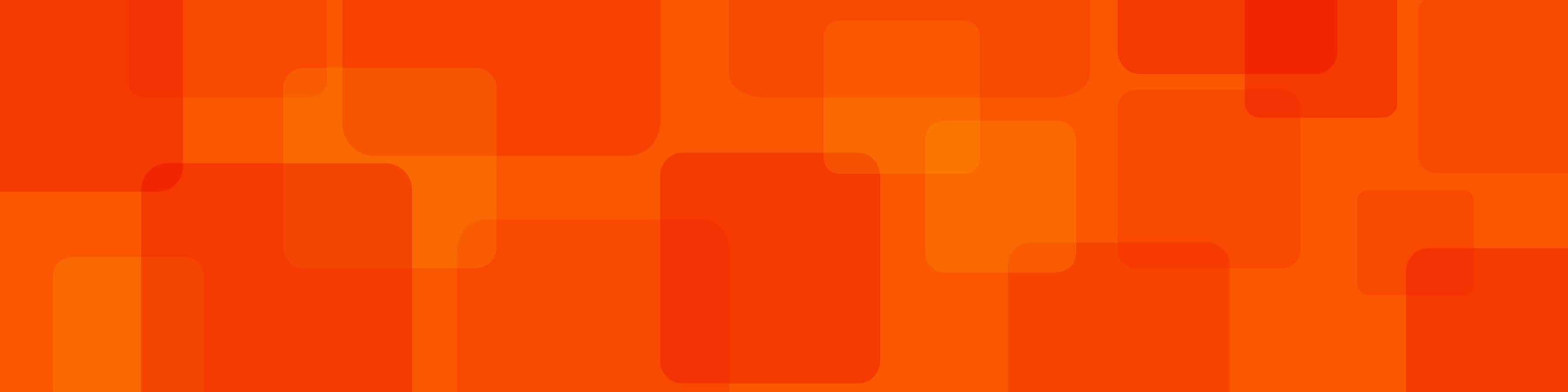 5
5
Questions & Answers
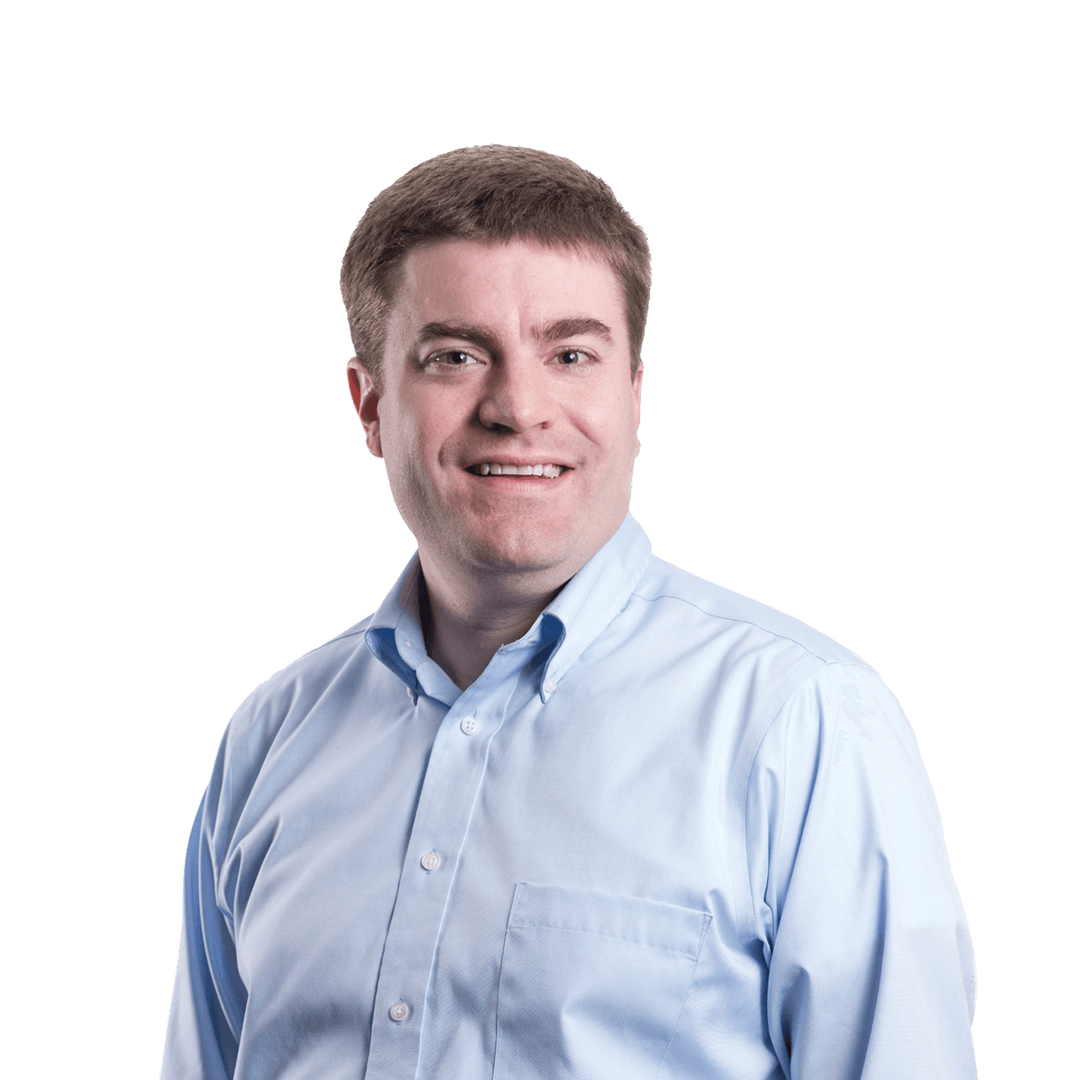 Chris Wittich, MBT, CPA cwittich@myboyum.com
(952) 858-5556
ERC Team Lead, Salon Lead
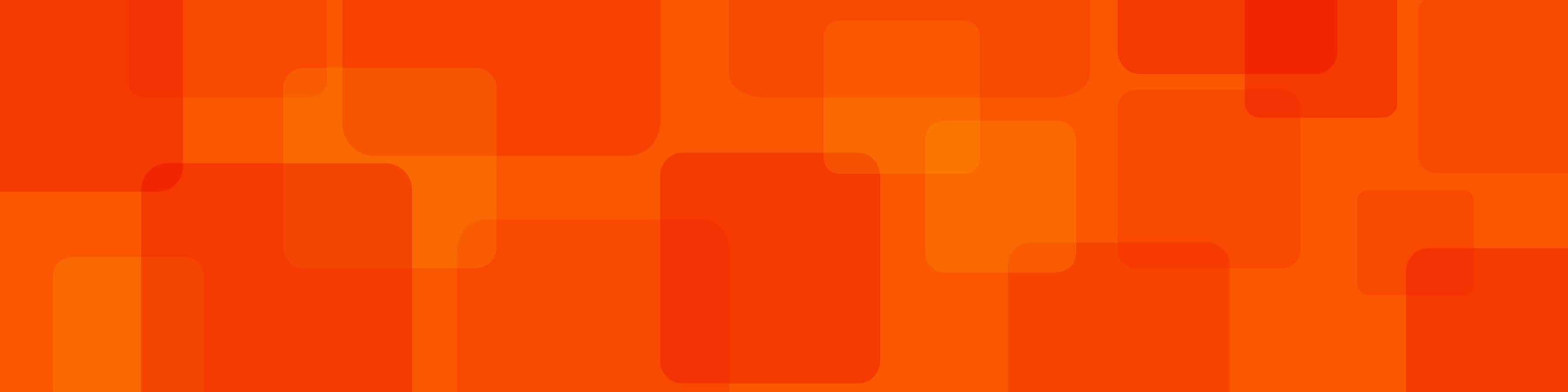 6